Flux Quantization in Double Layer Exciton Superfluids
Louk Rademaker, Arnemuiden 16 June 2010
[Speaker Notes: Welcome everybody.

I’m Louk Rademaker, a PhD-student in theoretical physics at the Lorentz Institute in Leiden.

I want to tell you about a theoretical prediction we made for a completely novel and unconventional kind of magnetic flux quantization.]
Overview
What are double layer excitons?

Exciton superfluid theory

Flux quantization

Experimental realization
[Speaker Notes: Our work focuses on double layer exciton condensation. The Bose condensation of these double layer excitons is a research topic that is still quite young, it started about fifteen years ago. Of course I will first introduce these double layer excitons, then introduce our formulation of a theory of the superfluidity.

Using the superfluid theory, I will discuss the elementary features of the unconventional flux quantization that we predict in these double layer exciton systems. Then I will end with a short overview of possible experimental realizations.

(Time incl first slide: 50 sec)]
Double layer excitons
[Speaker Notes: To start: what is an “exciton”? It is the name for a bound state of a negative electron and a positive hole in a solid. 
Originally, the name exciton comes from the optics community. If you optically excite an electron into the conduction band, it leaves a hole in the valence band behind. From this perspective, it makes sense to talk about the ‘quantum of excitations’, the exciton.

However, that is not something that we study. The last fifteen years there has been an increasing amount of interest in double layer excitons. These excitons live in specific devices that consist of an hole layer and an electron layer, separated by an insulating material. If the Coulomb attraction between the holes and the electrons is strong enough, we expect that the holes and electrons are bound together into excitons. The insulating barrier prevents the electrons from hopping to the hole layer, which would be the same as annihilating the exciton. Therefore it is possible in these double layer structures to obtain a finite density of excitons in equilibrium. With ‘equilibrium’ we mean: you don’t need to optically excite anything to obtain a finite amount of excitons.

Since excitons are bound states of two fermions, an exciton acts like a boson. And you might know that at low temperatures, bosons can Bose-Einstein condense to form a superfluid. There is already an impressive pile of theoretical work on the condensation of double layer excitons. Most of these works deal with the material specifics. It is, for example, predicted that it’s possible to obtain exciton condensation in graphene double layers up to even room temperature! Other possible materials for excitons condensation are semiconductor quantum wells, topological insulators or Mott insulators.

The problem, however, that we tried to answer was, how can you tell whether you have an exciton condensate?
As an example, there is one type of Bose condensate you are familiar with: the Cooper pair superfluid, better known as superconductors. But excitons are charge neutral, so exciton condensation won’t give me any kind of superconductivity.
If we want to know the smoking gun of Bose condensation, we must dive into the theory of superfluidity.

(Time: 2:10 minutes)]
Superfluid theory I
Order parameter

Quantization of circular currents
[Speaker Notes: In a Bose-Einstein condensate, over macroscopic distances a huge amount of bosons ‘condense’ into a single quantum-mechanical state. Instead of acting as individual particles, they all act according to one long range complex-valued ‘order parameter’. The Free Energy of a Bose-Einstein condensate can then be expressed in terms of this order parameter. The square of the order parameter equals the superfluid density, and the gradient of the complex phase of the order parameter equals the supercurrent flowing. These are the basic ingredients of the Ginzburg-Landau theory of superfluidity.

So given this theory, what can be the tell-tales of superfluidity?
Well, think quantum-mechanically. If I bring to condensates with a different order parameter into contact, because of the complex-valuedness there can be constructive and destructive interference between the two condensates. So interference is a sign of condensation, something that you couldn’t have without the long-range coherence of the order parameter.
The other typical property of a superfluid is quantization of circular currents. Remember that the current is equal to the gradient of the complex phase. Take a ring-like structure. If you want a current (show moves) going through, the phase must increase. So, say for example, that I have a current such that the phase started out here with a value of 0, then increased to a value of 1 here, then increases further to 2, then to three, and then… Wait a second, something goes terribly wrong here. According to the current the phase must be 4, but that is clearly not equal to zero! Such a current cannot exist in reality!
But remember that we are dealing with a complex phase. Complex phases are only defined up to some multiple of 2 Pi. Zero is equal to 2 pi, is equal to 4 pi, etcetera. So the only currents that can flow in this circular condensate, are the ones that make the phase come back to a multiple of 2 pi. In other words: in a superfluid, circular currents must be quantized.

(Time: 2:10 min )]
Superfluid theory II
Magnetic field induces current


Current induces magnetic field


Diamagnetism in between layers
Be
j
Bi
j
[Speaker Notes: In superconductors, this ‘quantization of circular currents’ leads to magnetic flux quantization because, as you know, moving charges induce a magnetic field! However, we already saw that excitons are charge-neutral.

Does this mean that there is no way of detecting an exciton supercurrent?

Oh yes, there is. In the double layer exciton systems, the holes and electrons are spatially separated. Therefore, the exciton particle carries an electric dipole moment. I will describe now how a superfluid with an electric dipole moment interacts with the electromagnetic field.

The first thing we learn is how to make a double layer exciton current flow. As you might know from electrodynamics, an electric dipole will move perpendicular to an applied magnetic field. Similarly, we find that an exciton supercurrent is induced by applying a magnetic field parallel to the layers. So if we apply a magnetic field in this direction, parallel to the layers, we get a exciton supercurrent perpendicular to the applied magnetic field.

Now you also know that a moving electric dipole generates a magnetic field! This follows straightforwardly from Ampere’s Law. You can ‘split’ the moving exciton into a moving electron and a hole. These electron and hole currents cause a magnetic field in between the layers. If the current is going along this line, the induced magnetic field goes in this direction. 

This result is quite interesting. If we add these two effects, we see that a double layer acts in fact like a diamagnet! An applied magnetic field parallel to the double layers gets reduced by the following susceptibility. The magnitude of this susceptibility is nothing compared to the perfect diamagnetism of superconductors. It depends on the specific device parameters such as the interlayer distance d and the exciton density rho. For typical parameters, the diamagnetic susceptibility is comparable to gold or diamond.

(Time: 2:05 minutes)]
Flux Quantization
[Speaker Notes: This all together leads to a specific form of flux quantization.

Take a ring-like structure of these double layers. We apply a magnetic field to induce a circular current inside this ring-structure. This current must be quantized, as I told before. The quantized current induces a magnetic flux in between the two layers, which also must be quantized. The amount of flux that goes in between these two layers must be quantized according to this formula: the flux equals h over e (the fundamental flux quantum), times the diamagnetic susceptibility, times some integer n.

(Time: 37 sec)]
Quantization: Realizable?
✔
Phase slip effect

Phase pinning

Numbers
✔
✔
[Speaker Notes: The previous results follows from simple free energy minimization arguments. There are some subtleties, however, that have to be taken into account.

The first is the so-called phase slip effect, or in other words: Is the condensate strong enough to hold the magnetic field in place?
It costs energy to hold the magnetic field in place, therefore it prefers to escape. However, the magnetic field cannot escape as long as there is the long range coherence of the order parameter. So in order for the magnetic field to escape, the condensate must be locally destroyed. However, destroying a condensate also costs energy. We just have to look at the energy balance: will the condensate be destroyed or will the flux remain trapped?
We calculated this and the critical magnetic field must be larger than 5 nano-Tesla to be able to trap magnetic fluxes. This is much lower than all theoretical predictions made about the critical magnetic field. Therefore this phase slip effect doesn’t cause troubles.

The second subtlety is the effect of the possible annihilation of excitons by tunneling electrons from one to the other layer. Up till now we haven’t taken this into account. This annihilation effectively creates a cosine potential for the complex phase: it is energetically favorable to have a constant phase throughout the condensate. This creates a threshold that needs to be overcome if we want to induce currents. Our estimates of the magnitude of this threshold are again so low that we do not expect that ‘phase pinning’ threatens the realization of our flux quantization.

The remaining issue is: is it feasible to detect the flux quantization? Are the numbers such that with current technology we can see it?
The answer is: Yes, given some typical parameters. If we make the interlayer distance 20 nanometer, the exciton density comparable to 10% doping, and the ring-structure has a radius of 100 micrometer, a flux quantum corresponds to 50 nanoTesla, which is in practice measurable. At least, so I’m told by the experimental people at the University of Twente, since I’m only a theoretician.]
Realization: Oxides
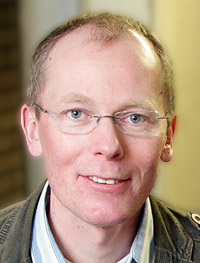 Prof. Hans Hilgenkamp(University of Twente)
[Speaker Notes: The group of professor Hans Hilgenkamp at the University of Twente, who is one of my supervisors for my PhD, is actually working on realizing the exciton condensation in complex oxide heterostructures.

Their idea to realize the unconventional flux quantization is as follows. First you grow an electron-doped Mott insulator (like NeodymiumCeriumCuprate) in a ring structure (here in green) and you etch it on the side such that you have a slope with some angle. Then you deposit a StrontiumTitanate insulating layer in between, and on top you deposit a hole-doped Mott insulator (like LanthanumStrontiumCuprate) which gives you the desired ring structure.

This angle does not alter physics fundamentally, and we expect if condensation of excitons occurs, this structure must show flux quantization.]
Realization: Graphene
[Speaker Notes: Another way we propose to realize the exciton flux quantization is by using graphene.

Recently it has become possible to grow large areas of graphene on copper foils. From these results we expect that it is also possible to grow a closed graphene tube around a copper cylinder. Then you cover the graphene tube with an insulator, for example Aluminum oxide. On top of that we can deposit the second layer of graphene. By applying a gate voltage on the two graphene sheets on can introduce a finite density of holes and electrons, which could form the exciton condensate.]
Conclusion
Double layer exciton superfluid acts as a diamagnet

Ring-shaped structure gives unconventional flux quantization

Realizable with oxides or graphene
Thanks to …
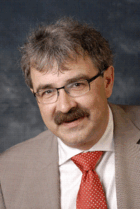 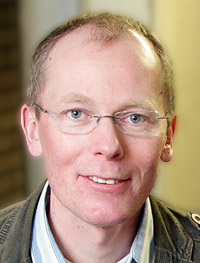 Prof. Hans Hilgenkamp(University of Twente)
Prof. Jan Zaanen (Lorentz Institute, Leiden)
… and you for your attention!